National Institute for School Leadership:Considerations and Application Process
Prepared by the Rhode Island Department of Education
Spring 2023
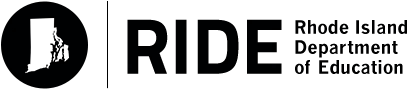 Confidential Working Document Draft §RIGL 38-2-2(4)(E),(K)
What is NISL?
The National Institute for School Leadership (NISL) program gathers 25 transformational school leaders across Rhode Island to build:
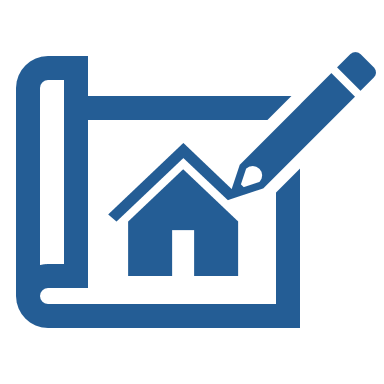 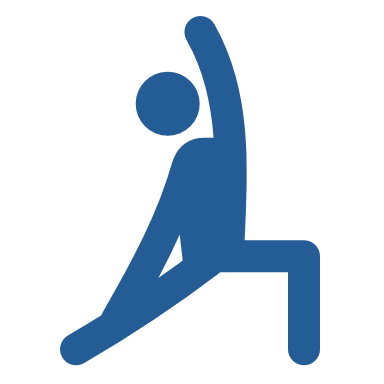 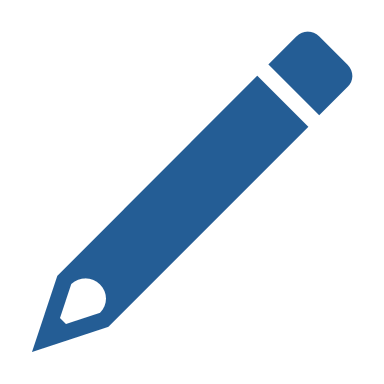 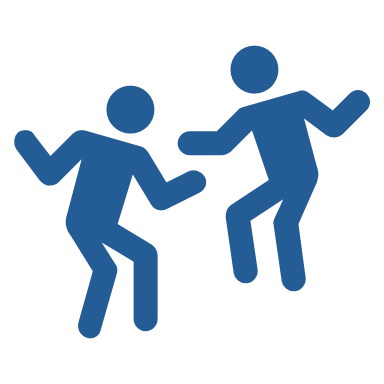 A community of learners among cohort participants
Cultures of collective leadership centered on instruction
Agile leadership to improve systemic processes in schools
Skills to create high-performing schools for all students
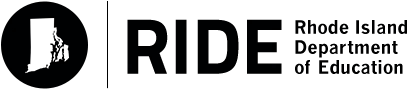 2
Why NISL?
Principal quality is the second-largest factor of student achievement, especially in high-need schools; students at schools of NISL graduates outperform their peers in reading and math
   
As of 2016, NISL was the only professional learning program to meet What Works Clearinghouse criteria to positively impact student achievement
   
Effective principals attract and retain high-quality teachers
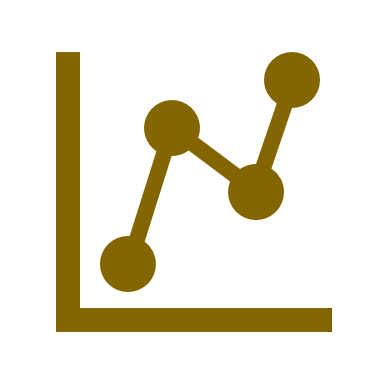 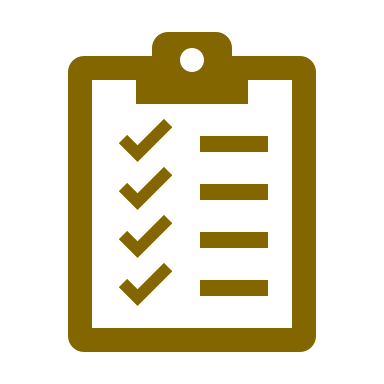 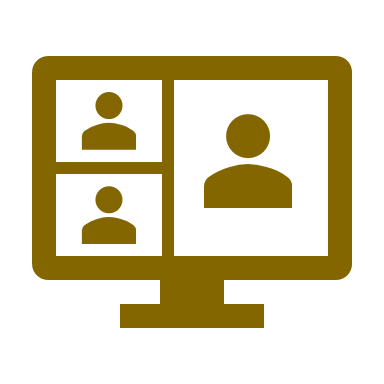 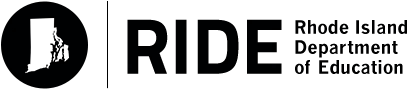 3
NISL Coursework
Focus on Teaching and Learning
Sustaining Transformation through Capacity and Commitment
World-Class Schooling: Vision and Goals
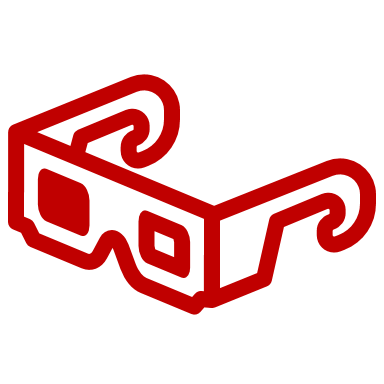 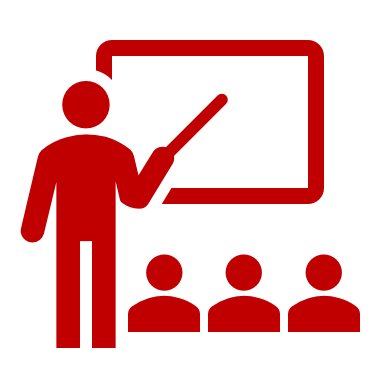 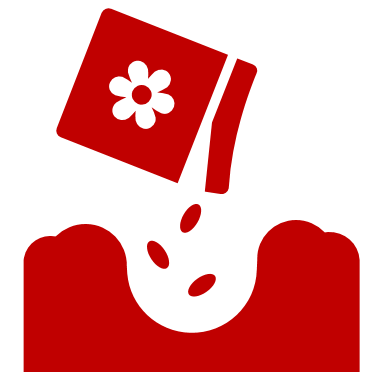 1. The Educational Challenge
2. The Principal as Strategic Thinker
3. Elements of Standards-Aligned Instructional Systems
8. Promoting the Learning Organization
9. Teams for Instructional Leadership
10. Ethical Leadership for Equity
11. Driving and Sustaining Transformation
12. Final Case Simulation & Presentation
4. Foundations of Effective Learning
5. Leadership in the Instructional Core: ELA & History
6. Leadership in the Instructional Core: Math & Science
7. Coaching for High-Quality Teaching
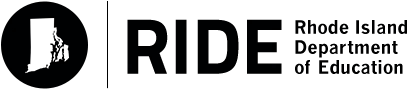 4
Time Commitment and Responsibilities
June 2024
September 2023
NISL will span 9 months of the next school year.
From September through June, participants should expect to:
Participate across 24 days of cohort-based instruction
Engage in 12 Units from September 2023-June 2024 – once cohort members are selected, a detailed schedule will be finalized
On average, 2 hours per month of pre-work
Year-long action learning project directly connected to your school/district
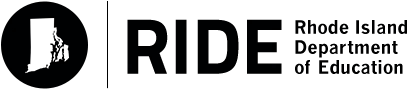 5
Who should apply?
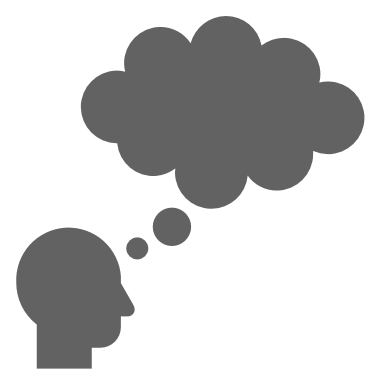 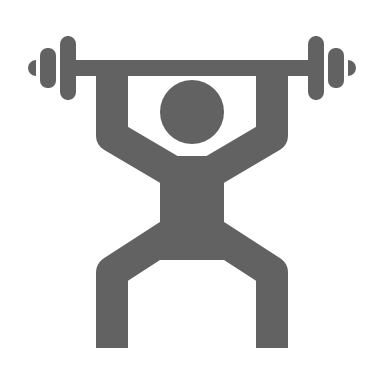 Fast-track principal pathway candidates ready for RIDE-approved leadership program
School leaders interested in professional growth and strengthening their network
School-level administrators interested in district-level leadership opportunities
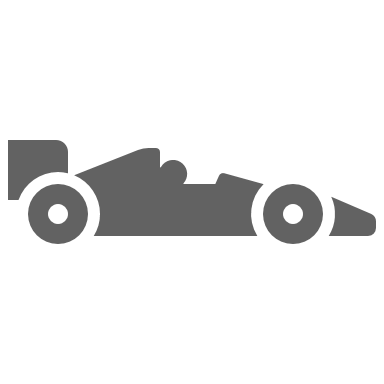 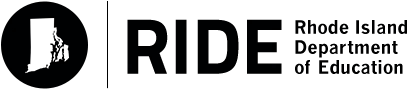 6
NISL Completer Takeaways
Completion of Professional Learning Units
Individualized action research project findings
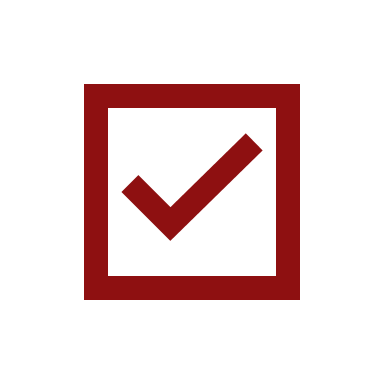 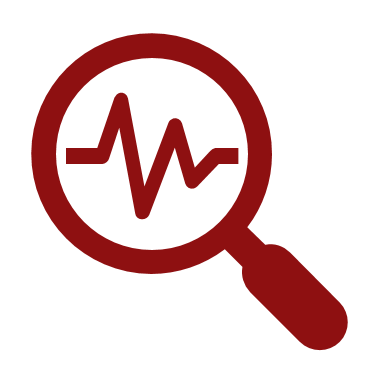 Aspirational benchmark for advanced certificate
Opportunity to enact change in your community
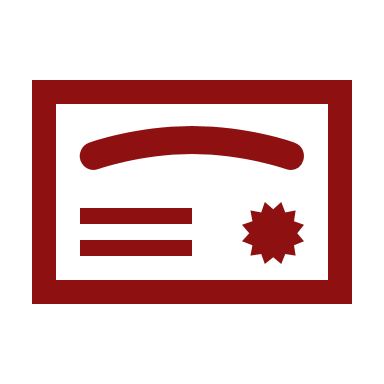 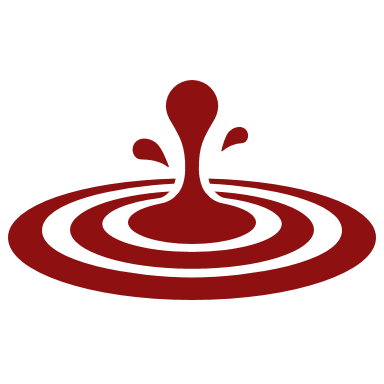 Deepened understanding of school needs
Introduction to network of committed school leaders
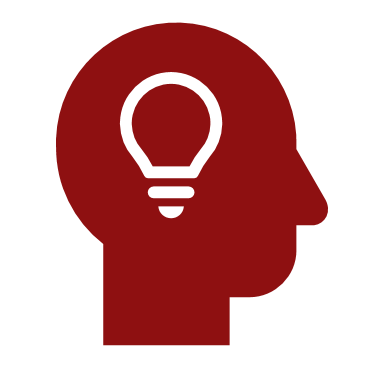 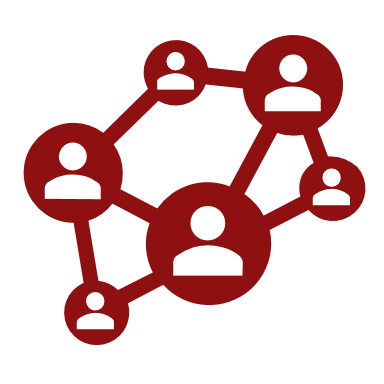 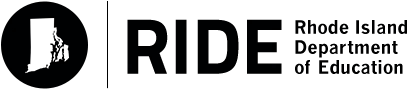 7
NISL Testimonials
"The NISL wheel sees leaders as architects of their school environment with one ultimate goal—success for all students... NISL was the most valuable professional learning experience that I've had in my career."
"NISL allows participants to come out of their schools and focus on themselves and their own learning. This work is important and the ability to engage in it is absolutely an opportunity one must not pass up!"
Julie-Anne Zarrella '18
Assistant Superintendent, Johnson Public Schools
Lynn Prentiss '19
Executive Director, UCAP
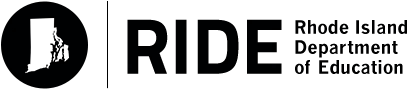 8
Interested in applying?
The application can be found on the RIDE Leadership Landing page.
The application deadline is June 30, 2023.
If you have additional questions, email Gina Masiello at gina.masiello@ride.ri.gov.
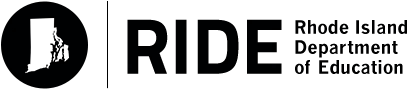 9